Role vzdělávání
V DIGITÁLNÍM VĚKU
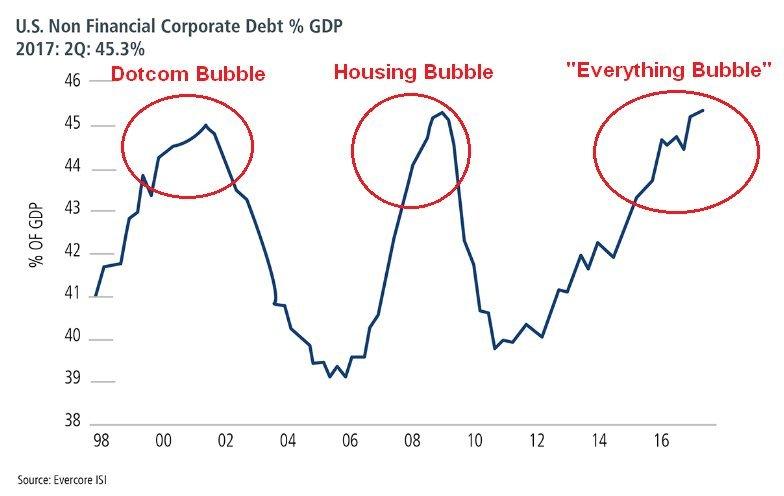 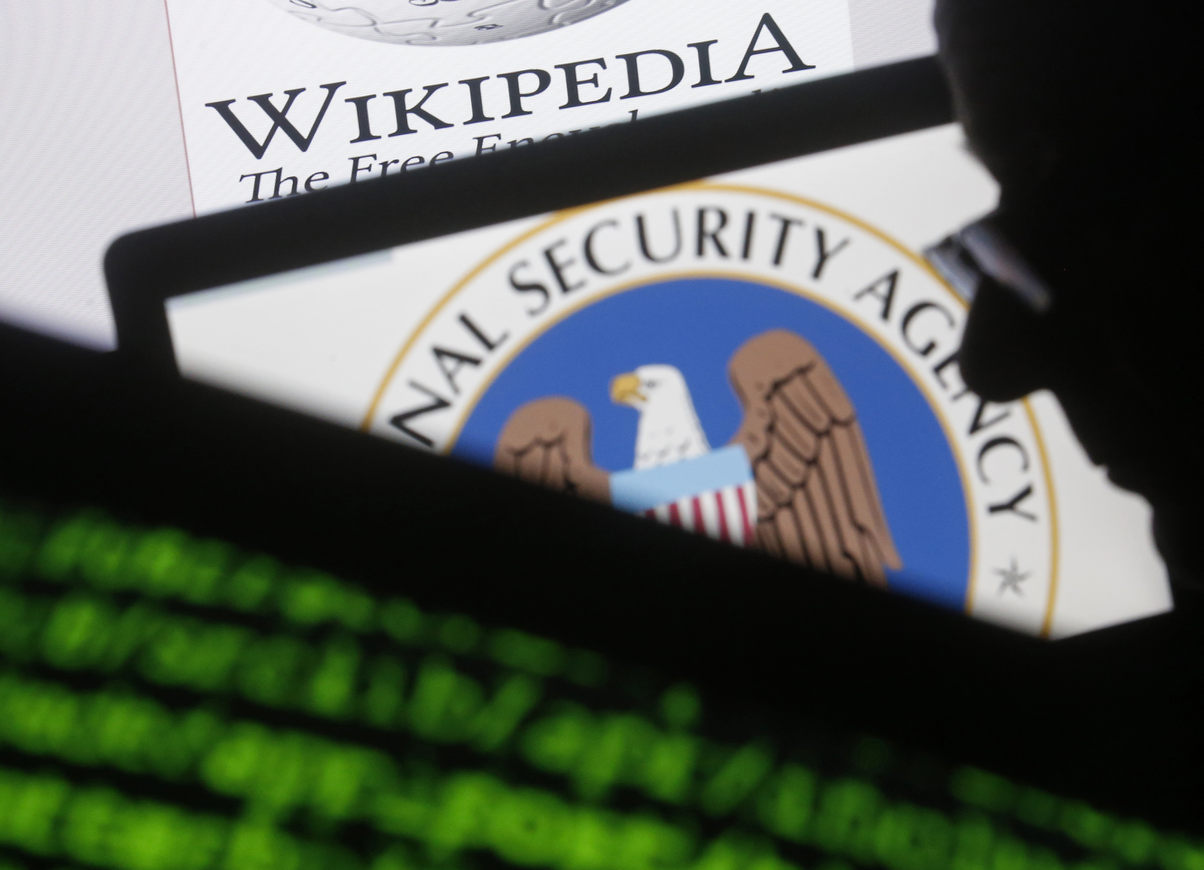 PodnikavostKreativitaschopnost umět a chtít se učitselský rozumumět „něco Vytvořit“ být ochoten akceptovat změnuRespektovat dobu
Role vzdělávání v digitálním věku
Je to na nás… jaká bude naše budoucnost
Děkuji za pozornost…. Dáša Divišová